Computer Hardware
Mr. Singh 
ICS2O
Terms
Motherboard 
CPU
Memory (RAM)
Hard Drive 
Video Card 
Network Card 
Sound Card 
Solid State vs. Spindle State Hard Drive 
Input/Output Devices
KB/MB/GB/TB
KB/MB/GB/TB
So how many Bytes in 1 MB?
Each Megabyte has 1000 Kilobytes 
1 * 1000 = 1000 Kilobytes
 
Each Kilobyte has 1000 bytes
1000 * 1000 = 1 000 000 bytes

So how many Megabytes in 1.5 Terabytes? 
1.5 * 1000 (into G) * 1000 (into M) = 1 500 000 Megabytes
Hardware
Case 
Motherboard 
CPU
Memory (RAM)
Hard Drive 
Video Card 
Network Card 
Sound Card
The Hard Drive
The biggest place to store information 
The  only place that keeps that information when powered off

500 GB
7200 RPM 16MB Cache
SATA 3.0Gb/s
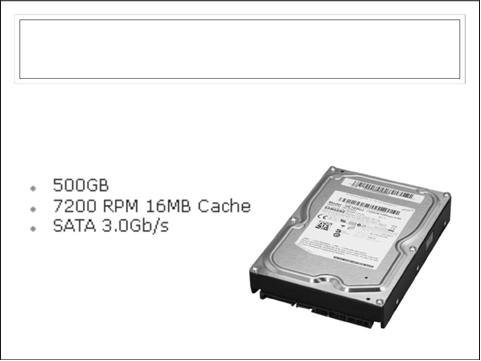 The Hard Drive
Two physical sizes 
3.5’’ – Desktop 
2.5’’ – Laptop

3 speed types 
5400 RPM
7200 RPM
Solid State
CPU – Central Processing Unit
The brain of the computer 
The part of the computer that: 
Does calculations 
Moves data around (into and out of memory) 
Sends requests to other devices
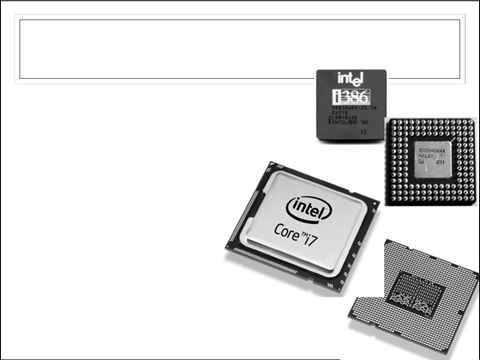 RAM – Random Access Memory
The temporary working area where data and programs are stored, that have either recently been used or are currently being run 

Much faster to read and write to than the other kind of storage in a computer 

RAM can be compared to a person’s short-term memory and the hard disk to the long-term memory
RAM – Random Access Memory
Much smaller than a hard disk 
Typically 2-16GB
Hard Drives typically 250-2000 GBs
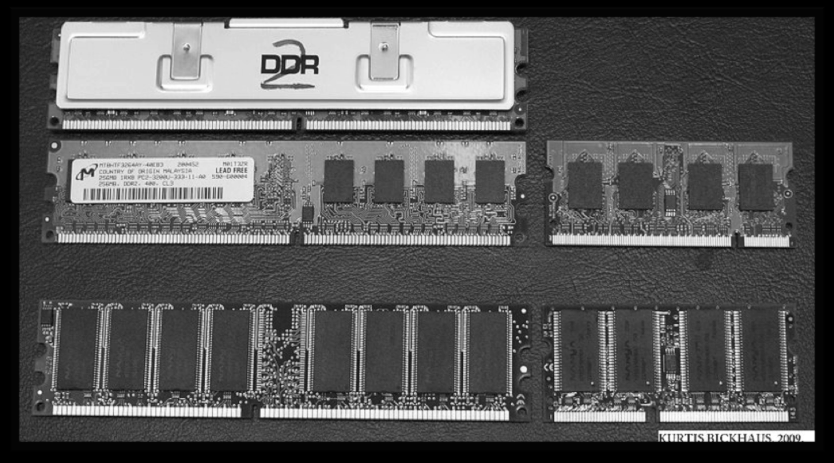 Video Card
A.K.A graphics card, graphics adapter, video adapter 

Function is to generate and output images to a display 

Many video cards offer added functions, such as accelerated rendering of 3D scenes, video capture, TV-tuner adapter, TV output, or the ability to connect multiple monitors
Video Card Cont’d
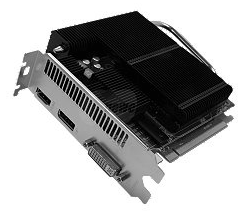 Putting it all together
The motherboard 
The CPU is the brain, and the motherboard is the nervous system 

The motherboard is the circuit board to which all the other components of the computer connect in some way

Some motherboards have many features, including built-in sound, video, and networking
Input/Output
What is defined as an input device or output device? 

When a computer is receiving information (input) 
When a computer is sending information (output) 

Examples – DVD, Mouse, Hard Drive, Monitor